CSE 311: Foundations of Computing
Fall 2014
Lecture 27: Cardinality
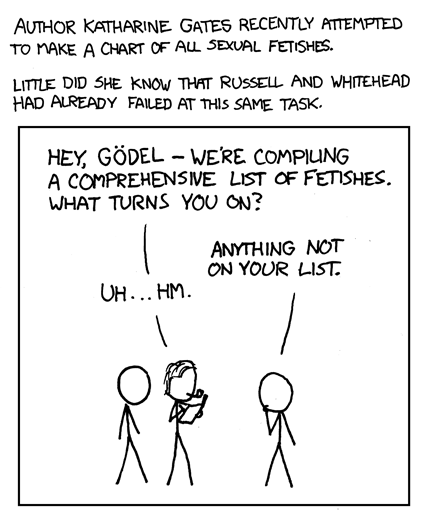 Cardinality and Computability
Computers as we know them grew out of a desire to avoid bugs in mathematical reasoning
A brief history of reasoning
Ancient Greece
Deductive logic
Euclid’s Elements
Infinite things are a problem
Zeno’s paradox
-
A brief history of reasoning
1670’s-1800’s  Calculus & infinite series
Suddenly infinite stuff really matters
Reasoning about the infinite still a problem
Tendency for buggy or hazy proofs

Mid-late 1800’s
Formal mathematical logic
Boole   Boolean Algebra
Theory of infinite sets and cardinality     
Cantor
“There are more real #’s than rational #’s”
A brief history of reasoning
1900
Hilbert's famous speech outlines goal: mechanize all of mathematics               			23 problems
1930’s
Gödel, Turing show that Hilbert’s program is impossible.
Gödel’s Incompleteness Theorem
Undecidability of the Halting Problem
Both use ideas from Cantor’s proof about reals & rationals
Starting with Cantor
How big is a set?
If S is finite, we already defined |S| to be the number of elements in S.
What if S is infinite?  Are all of these sets the same size?
Natural numbers  ℕ
Even natural numbers
Integers ℤ
Rational numbers ℚ
Real numbers ℝ
Cardinality
Definition:  Two sets A and B are the same size (same cardinality) iff there is a 1-1 and onto function f:A→B





Also applies to infinite sets
1
a
b
2
c
3
d
4
e
5
f
6
Cardinality
The natural numbers and even natural numbers have the same cardinality:
        
    0    1    2    3    4    5     6     7     8     9    10 ...
    
    0    2    4    6    8   10   12  14   16   18   20 ...

     n is matched with 2n
Countability
Definition:   A set is countable iff it is the same size as some subset of the natural numbers

Equivalent:  A set S is countable iff there is an onto function g: ℕ → S

Equivalent:  A set S is countable iff we can write S={s1, s2, s3, ...}
The set of all integers is countable
Is the set of positive rational numbers countable?
We can’t do the same thing we did for the integers
Between any two rational numbers there are an infinite number of others
The set of positive rational numbers is countable
The set of positive rational numbers is countable
The set of positive rational numbers is countable
ℚ+ =   {1/1,  2/1,1/2,   3/1,2/2,1/3,   					 	       4/1,2/3,3/2,1/4,   	 5/1,4/2,3/3,2/4,1/5, ...}

List elements in order of
numerator+denominator
breaking ties according to denominator
Only k numbers have total of k+1

Technique is called “dovetailing”
The Positive Rationals are Countable: Another Way
public static rational o2o(nat n) {
	Set<Rational> used = new HashSet<Rational>();
	nat i = 0;
	while (answer == null) {
		for (nat numer=1; ; numer++) {
			for (nat denom=1; denom <= numer; denom++) {
				Rational r = new Rational(numer, denom);
				if (!used.contains(r) && used.size() == i) {
					return new Rational(numer, denom);
				}
				else if (!used.contains(r)) {
					used.add(r); i++;
			}
		}
	}
}
Claim: Σ* is countable for every finite Σ
The set of all Java programs is countable
Georg Cantor
Set theory
Cardinality
Continuum hypothesis
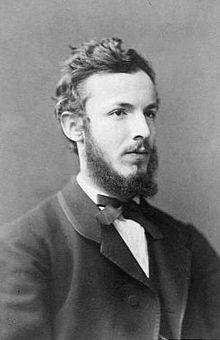 Georg Cantor
Cantor’s revolutionary ideas were not accepted by the mathematical establishment.

Poincaré referred to them as a “grave disease infecting mathematics.”

Kronecker fought to keep Cantor’s papers out of his journals.
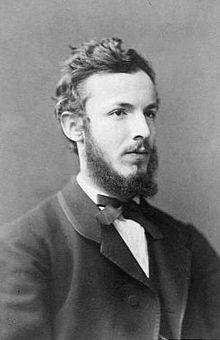 He spent the last 30 years of his life battling depression, living often in “sanatoriums” (psychiatric hospitals)
What about the real numbers?
Q: Is every set is countable?

A: Theorem [Cantor] The set of real numbers
 (even just between 0 and 1) is NOT countable

     Proof is by contradiction using a new method called diagonalization
Proof by Contradiction
Suppose that  ℝ[0,1) is countable
Then there is some listing of all elements          		ℝ[0,1)  = { r1, r2, r3, r4, ... }  

We will prove that in such a listing there must be at least one missing element which contradicts statement “ℝ[0,1) is countable”

The missing element will be found by looking at the decimal expansions of  r1, r2, r3, r4, ...
Real Numbers between 0 and 1:  ℝ[0,1)
Every number between 0 and 1 has an infinite decimal expansion:
 	1/2 =  0.50000000000000000000000...
	1/3 =  0.33333333333333333333333...
	1/7 =  0.14285714285714285714285...
	π -3 = 0.14159265358979323846264...
    1/5  = 0.19999999999999999999999...
            = 0.20000000000000000000000...
Representations of real numbers as decimals
Representation is unique except for the cases that decimal ends in all 0’s or all 9’s.
           x = 0.19999999999999999999999...
        10x = 1.9999999999999999999999...
           9x = 1.8  so 
x=0.200000000000000000...

Won’t allow the representations ending in all 9’s

All other representations give different elements of ℝ[0,1)
Supposed listing of ℝ[0,1)
Supposed listing of ℝ[0,1)
Flipped Diagonal
Flipping Rule: 

If digit is 5, make it 1 
If digit is not 5, make it 5
Flipped Diagonal Number D
D is in ℝ[0,1)
But for all n, we have
Drn since they differ on
nth digit (which is not 9)
⇒ list was incomplete
⇒ ℝ[0,1) is not countable
the set of all functions  f : ℕ→{0,1,...,9}is not countable
non-computable functions
We have seen that
The set of all (Java) programs is countable
The set of all functions f : ℕ→{0,1,...,9} is not countable

So... 
There must be some function  f : ℕ→{0,1,...,9} that is not computable by any program!
Back to the Halting Problem
Suppose that there is a program H that computes the answer to the Halting Problem

We will build a table with a row for each program (just like we did for uncountability of reals) 

If the supposed program H exists then the D program we constructed as before will exist and so have a row in the table
We will see that D must have entries like the  “flipped diagonal” 
 D  can’t possibly be in the table.    
Only assumption was that H exists.  That must be false.
Some possible inputs x
<P1> <P2> <P3> <P4> <P5> <P6> ....
P1
P2
P3
P4
P5
P6
P7
P8
P9
.
.
0     1     1     0    1     1    1     0      0      0     1  ...
 1     1     0     1    0     1    1     0      1      1     1  ...
 1     0     1     0    0     0    0     0      0      0     1  ...
 0     1     1     0    1     0    1     1      0      1     0  ...
 0     1     1     1    1     1    1     0      0      0     1  ...
 1     1     0     0    0     1    1     0      1      1     1  ...
 1     0     1     1    0     0    0     0      0      0     1  ...
 0     1     1     1    1     0    1     1      0      1     0  ...
 .     .   .  .   .    .   .   .   .    .    .       .  
 .     .   .  .   .    .   .   .   .    .    .       .
programs P
(P,x) entry is 1 if program P halts on input x
	        and 0 if it runs forever
Some possible inputs x
<P1> <P2> <P3> <P4> <P5> <P6> ....
P1
P2
P3
P4
P5
P6
P7
P8
P9
.
.
0     1     1     0    1     1    1     0      0      0     1  ...
 1     1     0     1    0     1    1     0      1      1     1  ...
 1     0     1     0    0     0    0     0      0      0     1  ...
 0     1     1     0    1     0    1     1      0      1     0  ...
 0     1     1     1    1     1    1     0      0      0     1  ...
 1     1     0     0    0     1    1     0      1      1     1  ...
 1     0     1     1    0     0    0     0      0      0     1  ...
 0     1     1     1    1     0    1     1      0      1     0  ...
 .     .   .  .   .    .   .   .   .    .    .       .  
 .     .   .  .   .    .   .   .   .    .    .       .
programs P
(P,x) entry is 1 if program P halts on input x
	        and 0 if it runs forever
recall: code for D assuming subroutine H that solves 	      the halting problem
Function D(x):
if H(x,x)==true then
while (true); /* loop forever */
else
return; /* do nothing and halt */
endif
D behaves like 
flipped diagonal
Some possible inputs x
<P1> <P2> <P3> <P4> <P5> <P6> ....
1
        0
               0
                      1
                            0
                                   0
                                         1
                                                0
P1
P2
P3
P4
P5
P6
P7
P8
P9
.
.
0     1     1     0    1     1    1     0      0      0     1  ...
 1     1     0     1    0     1    1     0      1      1     1  ...
 1     0     1     0    0     0    0     0      0      0     1  ...
 0     1     1     0    1     0    1     1      0      1     0  ...
 0     1     1     1    1     1    1     0      0      0     1  ...
 1     1     0     0    0     1    1     0      1      1     1  ...
 1     0     1     1    0     0    0     0      0      0     1  ...
 0     1     1     1    1     0    1     1      0      1     0  ...
 .     .   .  .   .    .   .   .   .    .    .       .  
 .     .   .  .   .    .   .   .   .    .    .       .
programs P
(P,x) entry is 1 if program P halts on input x
	        and 0 if it runs forever
recall: code for D assuming subroutine H that solves 	      the halting problem
Function D(x):
if H(x,x)==true then
while (true); /* loop forever */
else
return; /* do nothing and halt */
endif

If D existed it would have a row different from every row of the table
D can’t be a program so H cannot exist!